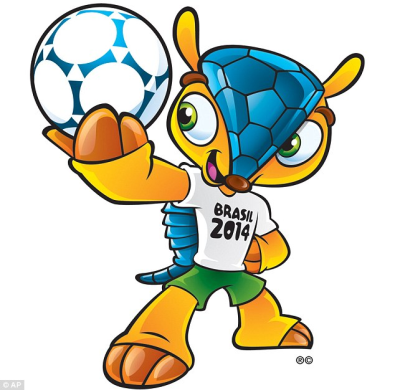 2014 FIFA World Cup Brazil
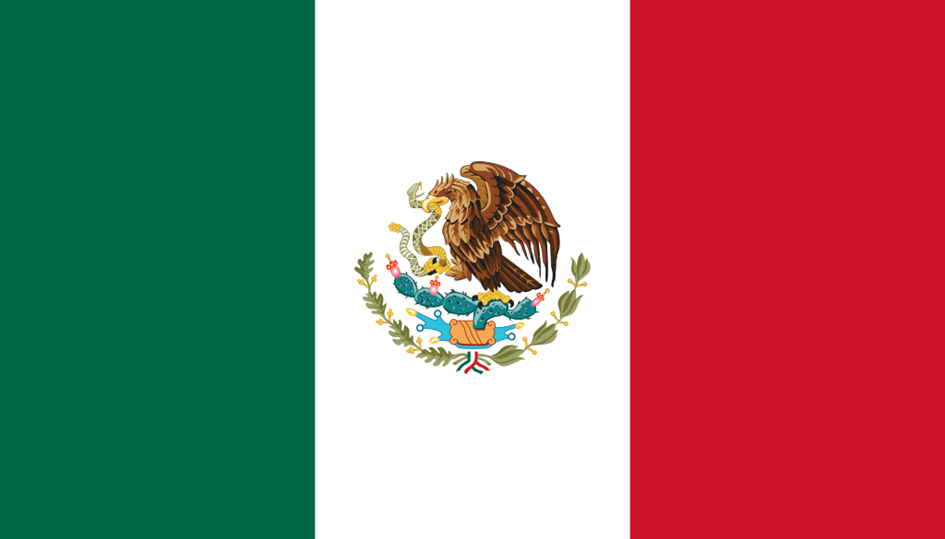 Mexico
Mexico officially the United Mexican States is a federal republic in North America. 	It is bordered on the north by the United States; on the south and west by the Pacific Ocean; on the southeast by Guatemala, Belize, and the Caribbean Sea; and on the east by the Gulf of Mexico.
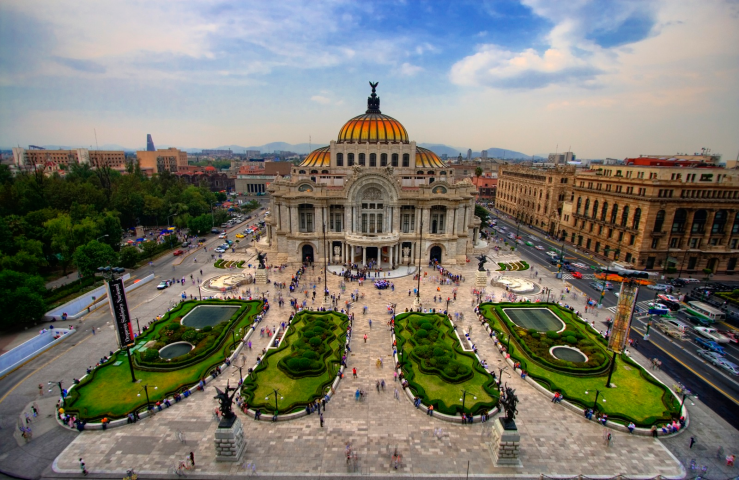 The capital and largest city is Mexico City

Population of 118,395,054 as 
of 2013

Language – Mexico's official language is Spanish, and Mexico is home to the world’s largest population of Spanish speakers, but over 50 indigenous languages like Mayan or Nahuatl are spoken by more than 100,000 people.

Currency – Mexican Peso
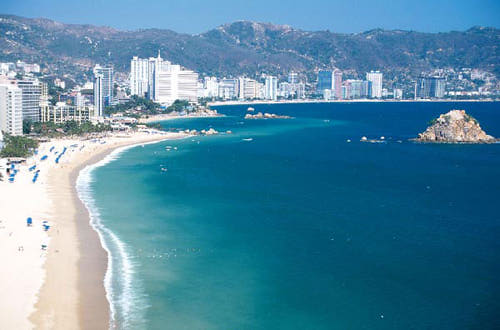 Traditional Cuisine
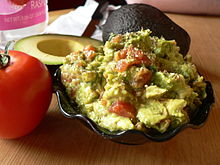 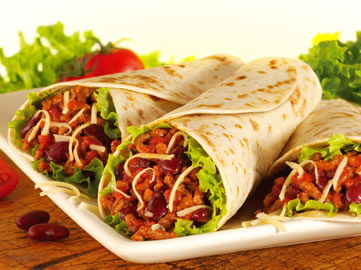 Burritos
Guacamole
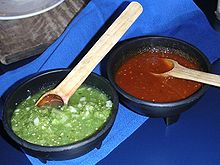 Green and red salsa
Tequila
Places to visit
Chichen Itza is the largest of 
the Maya cities in the Yucatan 
Peninsula.
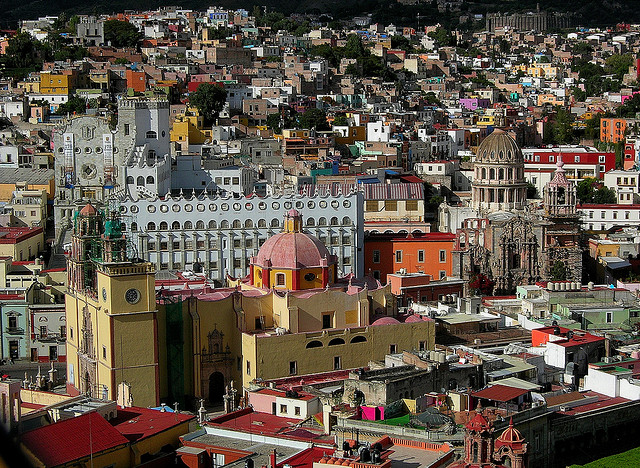 Nestled in the mountains of the 
Sierra de Guanajuato lies the 
beautiful colonial city of Guanajuato. 

The city was founded in 1554 next 
to one of the richest silver mining 
areas of Mexico.
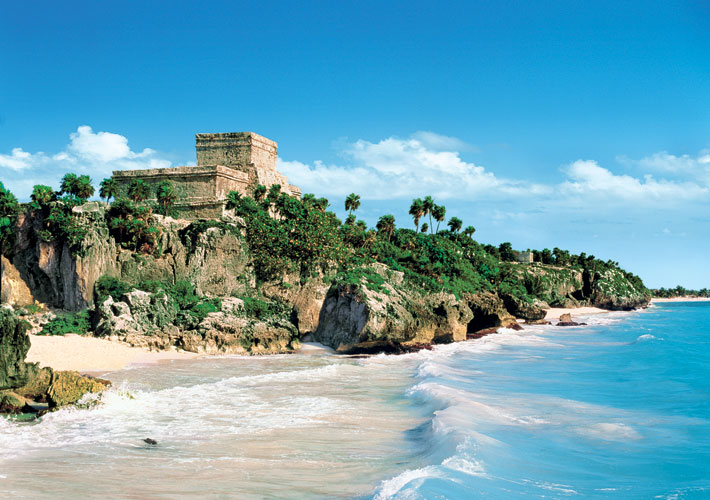 The Riviera Maya runs south 
of Cancun from Puerto Morales 
to just south of Tulum.  
The area is famous for its 
gorgeous, broad white-s and 
beaches and  relaxed atmosphere.
Palenque is an archaeological site 
that was located on the western 
edge of the Maya empire in the 
present-day state of Chiapas, 
Mexico. 

Palenque contains some of the 
finest architecture and sculptures 
the Maya ever produced.
Sport - Football
Mexico's home stadium is the Estadio Azteca 
and their head coach is Miguel Herrera. 

The team is currently ranked 19th in the 
FIFA World Rankings and 15th in the World 
Football Elo Ratings.

Mexico has qualified for fourteen World Cups 
and has qualified consecutively since 1994, 
making it one of only six countries to do so. 

The Mexican national team along with Brazil and 
Germany are the only three nations to make it 
out of the group stage over the last five World 
Cups. 

Mexico played against France in the very first 
match of the first World Cup on 13 July 1930.
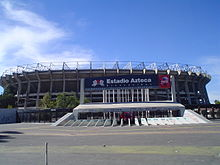 National Football Team
Good Luck!